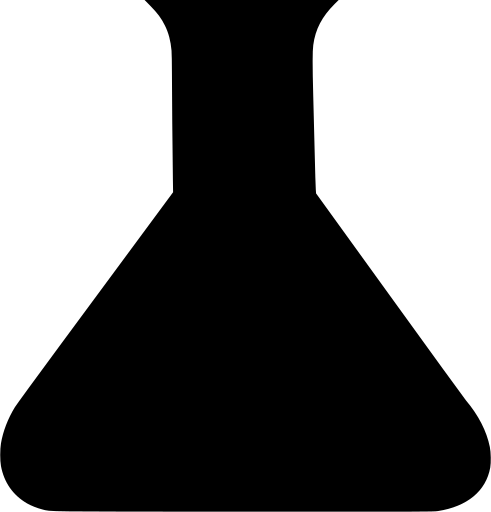 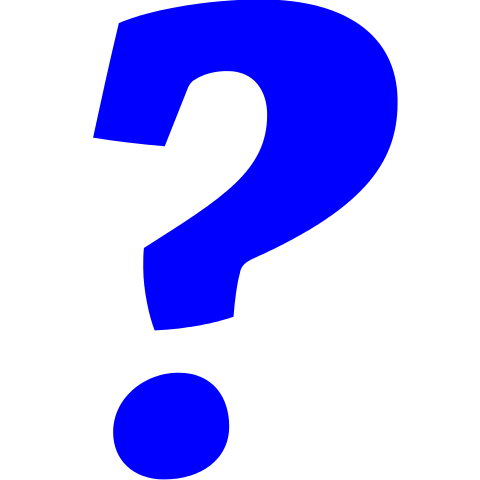 Ask a Scientist
Organization: 
Date: 
Presenter:
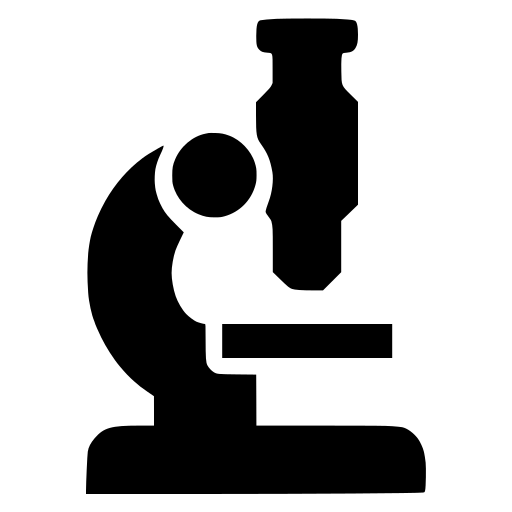 [Speaker Notes: As you fill in this template, please tailor the presentation to the age group you are presenting to. 

Things to consider:
The ratio of images to words on each slide. Younger age groups may need more images to stay engaged. Explanations and wording may need to stay relatively basic and easy to understand. 
Length of the presentation. You want to keep the audience captivated for the entire presentation. To do so, delete template slides that may not be interesting or necessary for your audience. 
Since each researcher will have different experiences, tailor the presentation to best fit you.]
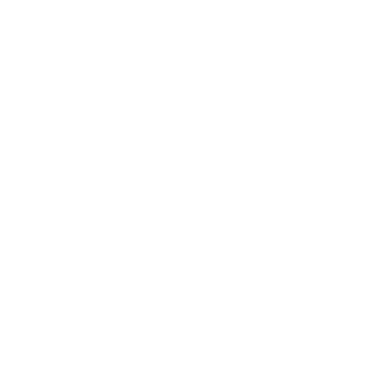 Please leave your microphones on mute


If you do not have photo permission, please leave your cameras off



If you have a question, please put them in the chat!
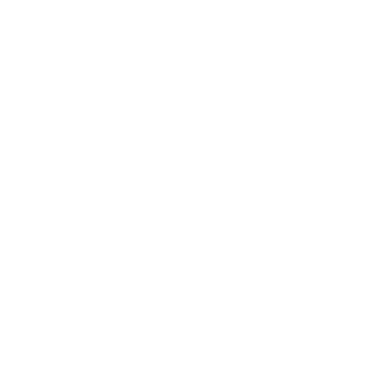 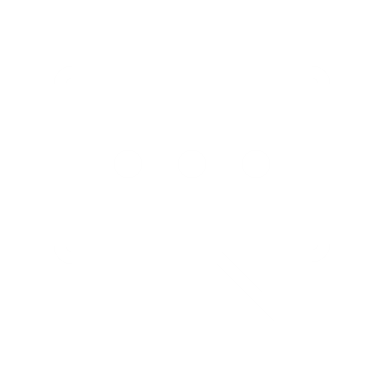 [Speaker Notes: Hi! My name is __________. In my spare time I do fun science activities with Let’s Talk Science.(Before we start the activity, I’m going to ask that you put your microphones on mute so that everyone can hear me better. If you do not have photo permission, we also ask that you turn your camera off as we may be taking pictures. If you have any questions, please use the chat to ask them.]
Who Am I?
Name: 
Where I was born:
Where I live now:
Hobbies/family/fun facts:
[Speaker Notes: Replace default image with image of yourself. Fill in information.]
Introduction - Job
I work as a [fill in job title/research position]
[Insert Image]
Does anyone know what a [job title] does?
[Speaker Notes: Insert image of you at work.]
Tasks as a [Job Title]
[Speaker Notes: Fill in the ”What I do” section before the session and cover the list of tasks with a square shape. Fill in the table with the youth’s ideas during the session. Remove the shape covering your premade list and compare the lists.]
Education
[Insert Image]
[Insert Image]
University:
What I studied (Degree):
[Speaker Notes: -Insert picture of university or university logo
-Insert image at school
-May need additional slides if one has multiple degrees.]
Career Timeline
[Event #3]
[Event #5]
[Event #1]
[Event #2]
[Event #4]
[Event #6]
[Speaker Notes: Fill in significant life events that led you to your current career. Delete boxes you do not use. 
Examples: education, volunteering, jobs]
Week in the Life
[Speaker Notes: Fill in tasks you do throughout the week. You can choose between including a week in the life or a day in the life.]
Day in the Life
[Speaker Notes: Change times to your schedule. Fill in tasks and pictures at the specified times.]
Guess What!?
Question: [insert a question about the image of your research or from your job]
[Insert Image]
[Option 1]
[Option 2]
[Option 3]
[Option 4]
[Speaker Notes: Keep in mind the age group and the difficulty of the question. Feel free to duplicate these slides and include multiple questions in your presentation.

Example: Does anyone know what type of cell this is? (Image of cell under microscope)
Plant cell
Bacteria
Human cell
None of the above]
Guess What!?
D) [Insert correct answer]
Research Overview
[Summary of research]
[Insert Image]
[Speaker Notes: Fill in general points about what you study]
True or False?
Question:
Answer:
Question:
Answer:
Question:
Answer:
[Speaker Notes: True or False. 

Fill in statements regarding discoveries or related fun facts about your field of research. Ask students if they think it is true or false.]
Why Did I Choose This Career?
1. [Reason 1]


2. [Reason 2]


3. [Reason 3]
[Speaker Notes: Fill in reasons why you chose this career. Did it align with your passions, hobbies, personality?]
Career Pros & Cons
[Pro #1]
  

 [Pro #2]

   
 [Pro #3]
[Con #1]


[Con #2]


[Con #3]
[Speaker Notes: List pros and cons of your job.]
Importance of Research
[Contribution to society]

[Contribution to society #2]
[Insert Image]
[Speaker Notes: Insert image of your research and how it relates to society. 


Fill in how your research contributes to society. Example: Does it help people directly, the environment, the economy etc.?]
Future of this Field
[How your job may change]

[Potential future opportunities]

[Increase or decrease in jobs]
[Speaker Notes: Fill in where you see your field looking like in the future. 

Note: If this is for a younger age group, they may not be concerned about whether you predict an increase or decrease in jobs. Think about what would interest the specific age group.]
Advice
“ [Advice for youth interested in pursuing this career or research in general] ”
[Speaker Notes: Fill in text box with advice.]
Questions?
Pre-Created Questions
What is your favourite part of your job?
Have you discovered anything strange?
What were the biggest challenges to get to where you are in your career?
What is the biggest challenge in this field in present times?
If you weren’t [blank], what would you be?
What personality traits make you successful in this field?
Did someone inspire you to pursue this research?
[Speaker Notes: Choose 3 or 4 questions based on the age group and prepare answers to these questions if there aren’t any questions from the youth.]
Take It Further
Think about what aspects of this job you would enjoy. 


What aspects of this job would you not enjoy?
[Speaker Notes: Can omit this slide for grades 8 and under.]
Thank you for joining us!
We hope you had fun!

Follow us on Twitter/Facebook @LetsTalkScience or visit our website 

If your caregivers are okay with it, take a picture of your experiment and tweet it @LetsTalkScience with #STEMathome
[Speaker Notes: Thank you so much for having us today, we hope you had fun and learned something new.  Feel free to take pictures of your experiment and tweet it @LetsTalkScience with #STEMathome. You will actually receive a document after this session with a link to our website, twitter, as well as an extra activity.]